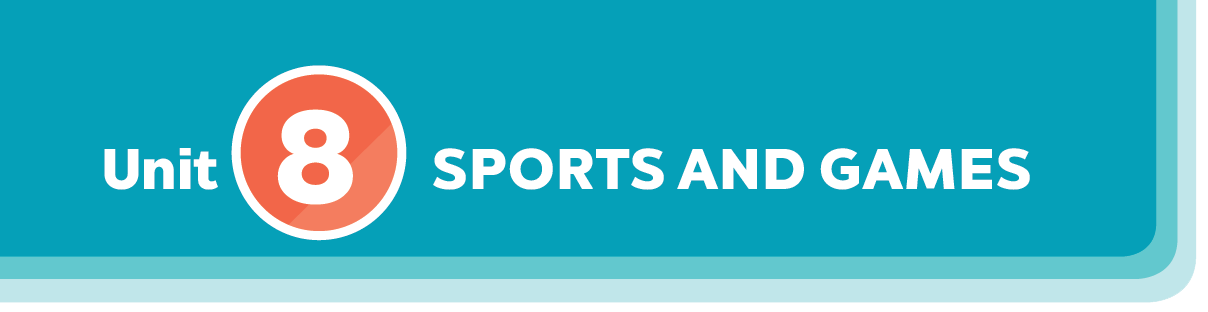 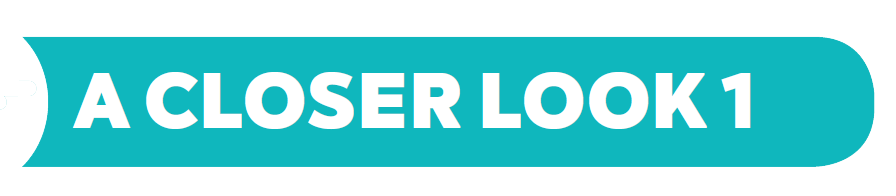 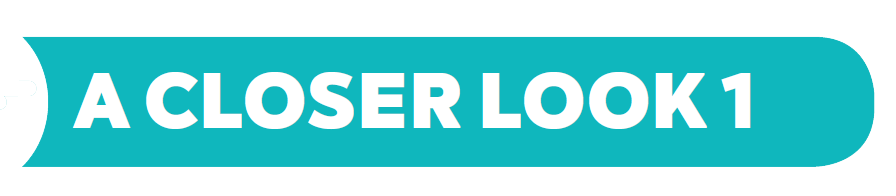 racket( n)
Cái vợt cầu lông
Vocabulary
Kính bơi
Goggles(n)
competition(n)
cuộc thi
cuộc đua ma-ra tông
marathon(n)
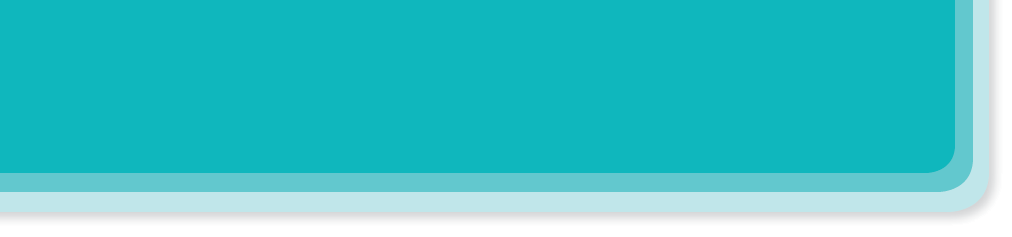 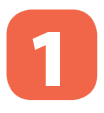 Write the right words under the pictures.
ball
racket
sports shoes
boat
goggles
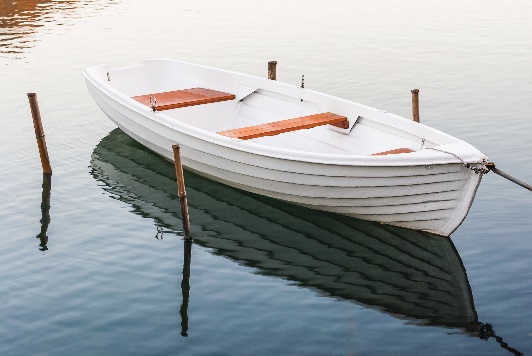 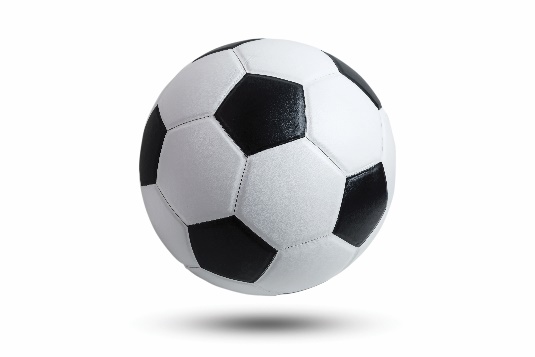 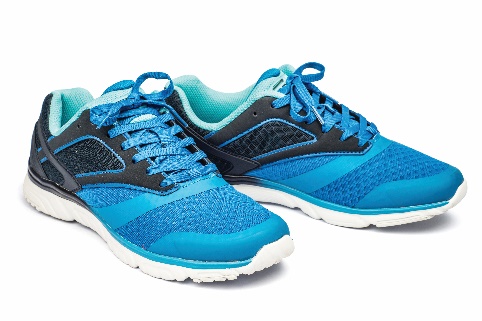 2. sports shoes
3.
1. ball
1.
3. boat
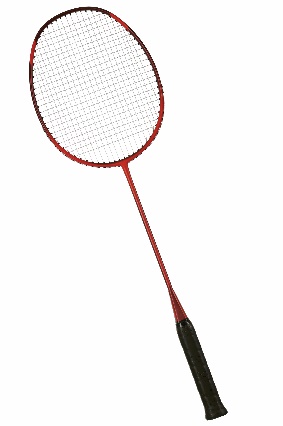 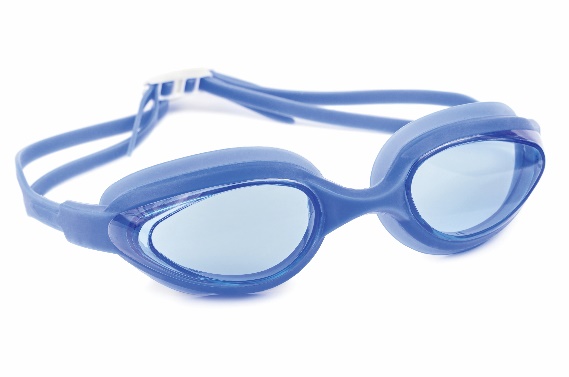 2.
5. goggles
5.
4. racket
4.
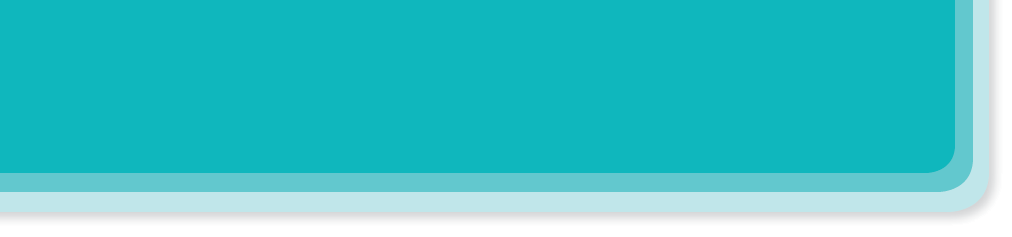 What sports are these things for? Match each thing in column A with a sport in column B.
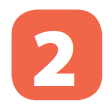 A
B
c.
a.
1.
cycling
boating
bicycle
d.
b.
2.
ball games
swimming
ball
c.
a.
cycling
boating
3.
boat
b.
swimming
d.
ball games
4.
goggles
e.
e.
badminton
badminton
5.
racket
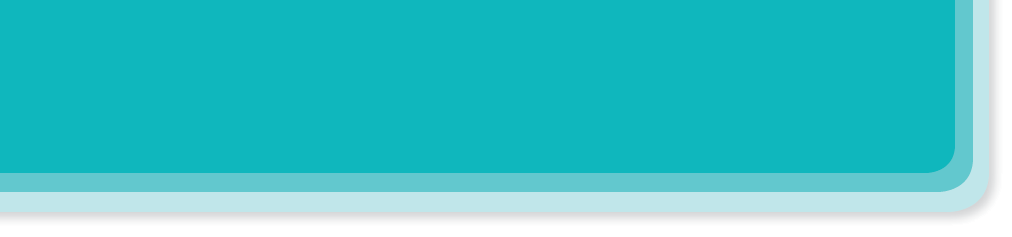 Fill each blank with one of the words from the box.
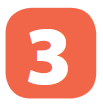 champion
competition
sporty
marathon
congratulations
competition.
_______.
She won an international sports
1.
champion when he was very young.
_______ when he was very young.
2.
He became the world tennis
congratulations to the winner of the contest?”
_______  to the winner of the contest?”
“Can you send my
3.
_______. He does exercise every day.
sporty. He does exercise every day.
My friend David is very
4.
marathon took place in 1896.
5.
The first
_______ took place in 1896.
Pronunciation
/e/ and /æ/
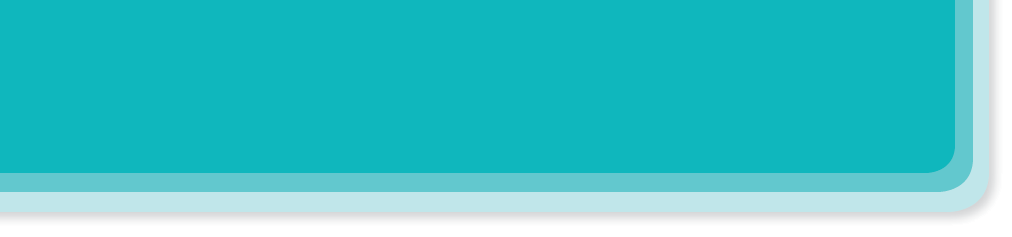 Listen and repeat the words. Pay attention to the sounds /e/ and /æ/.
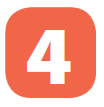 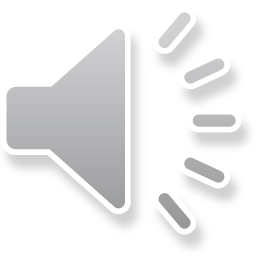 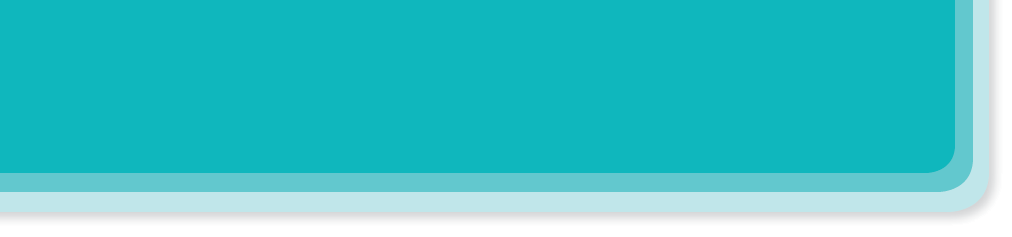 Listen and repeat. Underline the words having the sounds /e/ and /æ/.
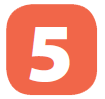 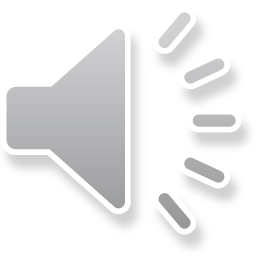 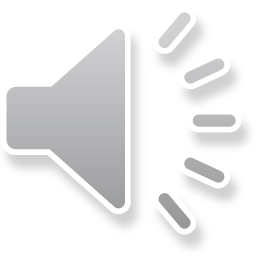 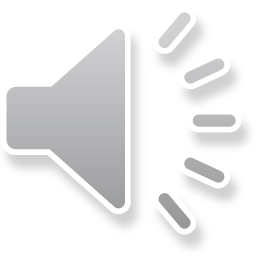 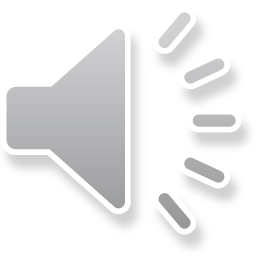 They cannot take part in this contest.
1.
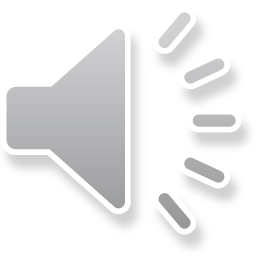 2.
They began the match very late.
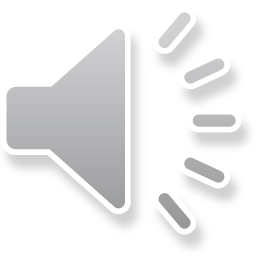 Please get the racket for me.
3.
We play chess every Saturday.
4.
5.
My grandpa is old, but he’s active.
Homework: 
Prepare a closer look 2
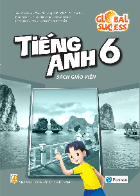 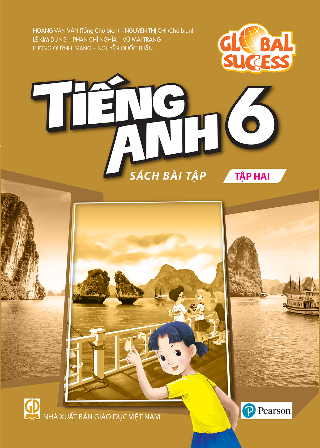 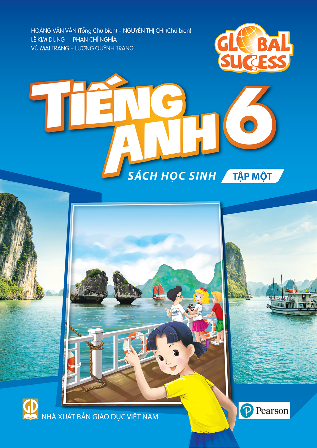 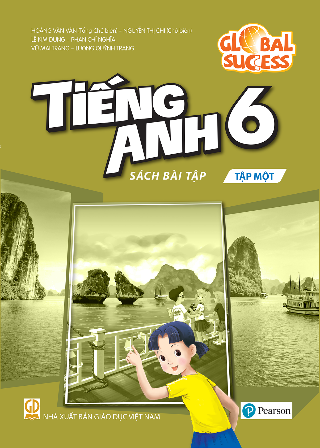 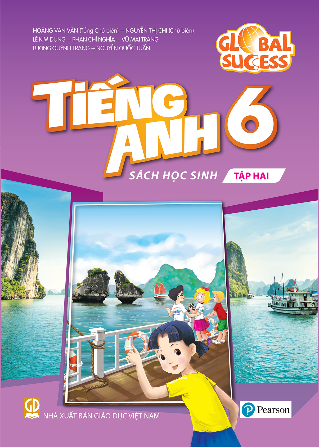